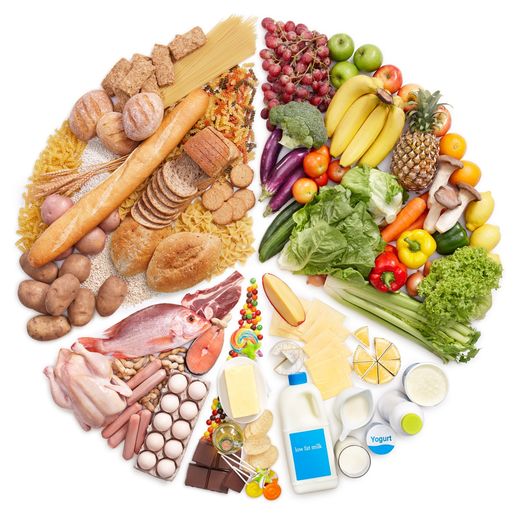 Présentation des résumés : 
 Résumé en page A4, avec marges de 2,5 cm   (haut, bas, droite, gauche). 
 Titre en gras, centré, police 12.
 Noms des auteurs : Police 12, le nom du communicant intervenant doit être souligné. 
 Affiliation des auteurs : police 11 italique. 
 Texte écrit en Times New Roman, police 12, interligne simple. 
 Mots clés en bas du résumé, (6 au maximum). 
 Le résumé doit comporter au maximum 500 mots.
 Langues : Français ou anglais.
 
 Adresse de correspondance: 
E-mail : bioseclrta2015@yahoo.fr
              bioseclrta2015@umbb.dz

                   Tél/fax: 024.91.11.16




Dates à retenir : 
Date limite d’envoi des résumés et fiches de participations :  15/03/2015      1er Juin 2015     
Notification d’acceptation : 28/04/2015   
 à partir du 1er avril 2015
Confirmation de participation: 15/05/2015 
 15/09/2015
 Date du séminaire: 20 - 21/10/2015
MINISTERE DE L’ENSEIGNEMENT SUPERIEUR ET DE
 LA RECHERCHE SCIENTIFIQUE 
UNIVERSITE M’HAMED BOUGARA – BOUMERDES




Faculté des Sciences de l’Ingénieur








Laboratoire de Recherche Technologie Alimentaire
En partenariat avec
    La Direction du commerce et la Chambre du commerce 
essahel de Boumerdes

Organisent:


Premier Séminaire National 

Biodiversité, Environnement 
et Sécurité Alimentaire

Les  20 et 21 Octobre 2015
Objectifs
Thématiques:
L’homme est aujourd’hui face à une situation inédite, il doit redéfinir ses priorités pour continuer à bénéficier des richesses de la terre. Il s’avère donc urgent de mettre en place une stratégie de sécurité alimentaire basée sur l’exploitation rationnelle des ressources animales et végétales afin d’assurer un régime alimentaire sain et riche en nutriments. Cette manœuvre doit s’inscrire dans la vision globale du développement durable qui se doit d’assurer un niveau élevé de la biodiversité ; source mère des ressources alimentaires. Ce séminaire se veut un forum de dialogue et d’échange entre les chercheurs de différentes disciplines, qui œuvrent tous pour trouver des solutions pertinentes aux problèmes actuels liés à l’assurance de la sécurité alimentaire sans exercer de pression sur notre planète.
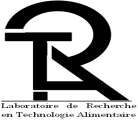 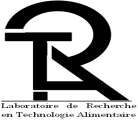 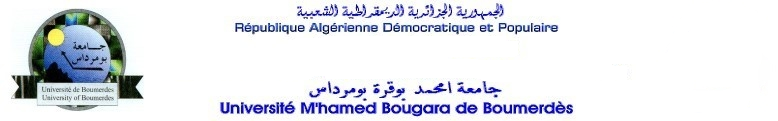 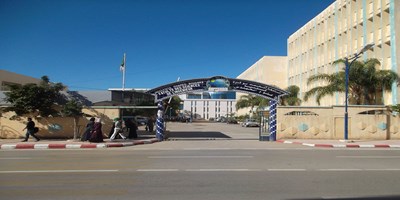 Thème I: Biodiversité 
Protection des ressources alimentaires;
Valorisation des ressources génétiques;

Thème II : Environnement
Protection de l’eau pour l’agriculture;
Impact de l’activité industrielle
    sur l’alimentation;

Thème III : Sécurité alimentaire
Valorisation des déchets et sous-    
  produits     alimentaire;
Alimentation humaine et santé;
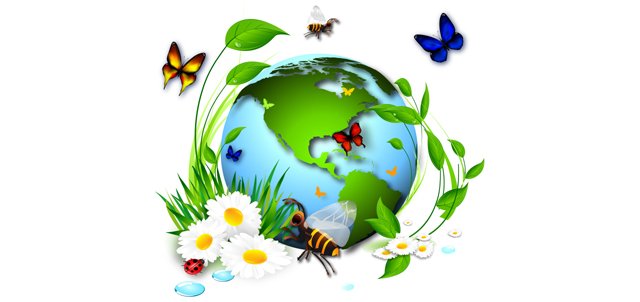 Présidente d’honneur : Professeur Ouiza CHERIFI : Recteur de l’Université M’hamed Bougara Boumerdes
 Président du séminaire: Mr. BOUKHIAR Aissa
Vice président du séminaire 1: Mr. DELLECI Kamel
Vice président du séminaire 2 : BOUGHRARA Saliha
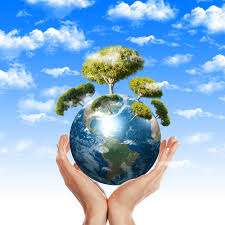 Comité d’Organisation
Comité Scientifique
Bulletin d’inscription
Président : 
- ZIDANI Sofiane : FSI-UMBB

Coordonnateur: 
HADERBACHE Latifa : FSI-UMBB 

Membres: 
LOUHAB  Krim : LRTA-FSI-UMBB
 MEBARKI Noujoub LRTA-FSI-UMBB
 BELKHIR Meriem LRTA-FSI-UMBB
- HIDOUS  Karima : LRTA-FSI-UMBB
- AKSAS Hamouche : LRTA-FSI-UMBB
 ZIDANI Sofiane : LRTA-FSI-UMBB
 BOUJEMAA Khaled LRTA-FSI-UMBB
- BOUKHIAR Aissa : LRTA-FSI-UMBB
- BOUGHRARA Saliha  : LRTA-FSI-UMBB
- ACHEUK Fatma  : FS-UMBB
- CHEBILI Sihem  : FS-UMBB
- CHAHBAR Nora  : FS-UMBB
 HAROUZ Habiba  : FS-UMBB
 BENSMAIL Souhila  : FS-Bouira
- YELLES Fouzia : DTA-FSI-UMBB
- BABAKHOUYA Naouel : CRAPC-LRTA
- LECHEB Fatma : CRAPC-LRTA
 DJOUAB Amrane : CRAPC-LRTA
 TRACHI Mahmoud : DTA-FSI-UMBB
 DJEZIRI Mourad : CRAPC-LRTA
 TOUATI Lounis : CRAPC-LRTA
 BENDIFELLAH Leila: FS-UMBB
MIDOUNE Samira: CRAPC-LRTA
 BOUHADI Nabila: CRAPC-LRTA
HADBI Fahima LRTA-FSI-UMBB
ZOUGAB Nadia: LRTA-FSI-UMBB
 CHEKROUNE Malika LRTA-FSI-UMBB
 ALLANE Taous LRTA-FSI-UMBB
 IGUERGAZIZ Nadia LRTA-FSI-UMBB
 KHATES Lyes: président club EUREKA
 DELLECI Kamel LRTA-FSI-UMBB
Présidente: Pr. FAZOUANE Fethia : FSI-UMBB
Vice-présidente: MEBARKI Noujoub
-Dr  Benakmoune Fayçal
- Pr. HACHEMI Mesaoud : UMBB Boumerdes
- Pr. LOUHAB Krim : UMBB Boumerdes 
- Pr. NOURI El-Hadi : UMBB Boumerdes 
- Pr. BENAMARA Salem : UMBB Boumerdes 
- Pr. BENRACHEDI Khaled : UMBB Boumerdes 
- Pr. AFFOUNE Abed: Univ. Guelma
- Pr. SELATNIA  Amar : ENPA Alger
- Pr. KHERDINE Hafid : Univ. Bejaia 
- Pr. DILMI BOURAS Abdelkader : univ. Chlef
- Pr. MECHAKRA Aicha : univ. Constantine 1
 Pr. KAID Hareche  Meriem : univ. Oran
 Pr. BAALI cherif Djamel : ENSA, Alger
- Pr. DIDI ould El hadj mohamed : univ. Ourgla 
- Pr. DEDAOUI Saida : USTHB-Bab Ezzouar
- Pr. HELLAL Amina : EPA, alger 
Pr. DOUMANDJI- MITICHE Bahia : ENSA. Alger
 Pr. KHLIFI Lakhdar ENSA. Alger
Pr. MADANI Khoudir: univ. UAMB. Béjaïa
 Pr. HOUMANI Zahia  univ. Blida
 Pr. HALLICHE Djamila USTHB-Bab Ezzouar
 Pr. ATIK Fouzia Univ Tlemcen
 Pr. HALOUANE Fatma   UMBB Boumerdes 
 Pr. NABIEV Mohamed   UMBB Boumerdes 
 Pr. ALLIOUCHE Djamel   UMBB Boumerdes 
 Dr. OUAZANE Naima   UMBB Boumerdes 
 Pr. CHEMMANI  Halima UMBB Boumerdes 
 Dr. AMGHAR Fateh: UMBB Boumerdes 
- Dr. NOUANI Abdelouahab : UMBB Boumerdes 
- Dr. ACHEUK Fatma : UMBB Boumerdes 
- Dr. CHAHBAR Nora : UMBB Boumerdes 
- Dr. HAROUZ Habiba : UMBB Boumerdes 
- Dr. AKSAS Hamouche : UMBB Boumerdes 
- Dr. BOUDRICHE Lilya : CRAPC
- Dr. BACHARI Khaldoune : CRAPC
- Dr. GUENNOUNE Hakim : UMMTO Tizi Ouzou
- Dr. CHERGUI Abdelmalek : ENPA Alger
- Dr. EL HADI Djamel : Univ. Blida
Dr. GANA-KEBBOUCHE Salima UMBB Boumerdes 
 Dr. BENABDELKADER Tarek UMBB Boumerdes
Nom : …………………………………………… 
Prénom : ………………………………….……
Qualité : Enseignant       Etudiant      Industriel
Grade:………………………………………………………….
Organisme / Etablissement : …….………………… 
Adresse : …………………………………………..……….
Téléphone : ………………Fax : ……………………….
E.mail : ……………………………………………. 
Désire participer au séminaire 
 Sans Communication 
Avec Communication :  Orale :       Affichée:   
Thème de la communication : I - II - III  
Titre de la communication : …………………………………………….……….….. ………………..…..
…………………………………………………………………………………………………………………. 
Frais de participation : 
Enseignants chercheurs :   5000,00 DA
Étudiants chercheurs:  1000,00 DA
Les meilleurs travaux sélectionnés par le comité scientifique seront
 publiés dans les revues suivantes :
Journal of Materials, Processes and Environment: www.urmpe.dz/journal.html.
La revue 3R (Résumés de Résultats de Recherche), sections A et B.